알림 화면 사용법
*사용한 글꼴은 무료로 사용 가능한
  ‘카페24 아네모네’와
  ‘카페24 아네모네 에어’입니다.
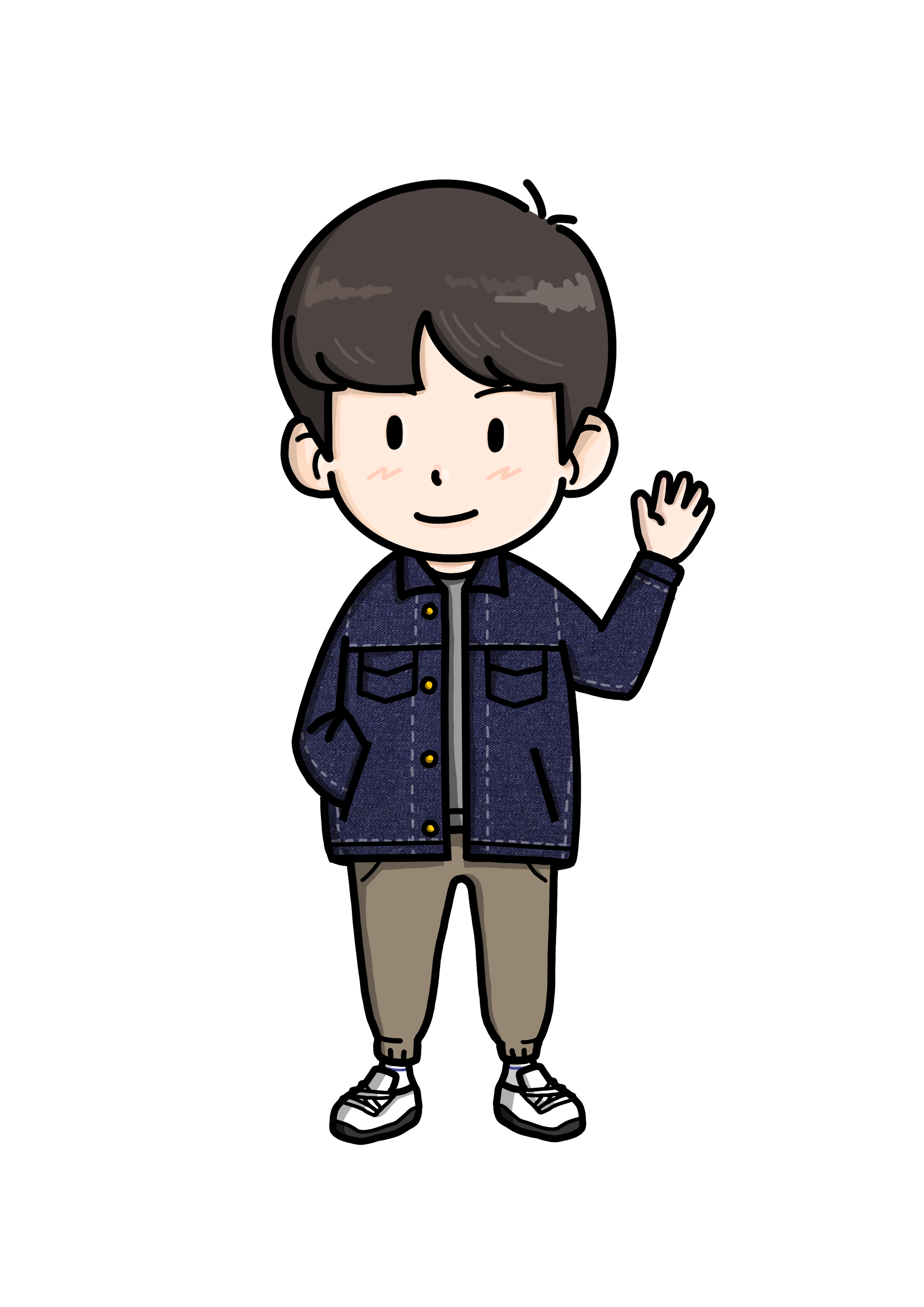 목이 아플 때
학생들을 집중시킬 때
여러 번 알려야 할 때
온라인 수업에서
PPT 슬라이드 쇼를 화면에 띄우면 끝!
원하는 문구로 변경할 수도 있습니다.
00:00까지
도덕
수행평가
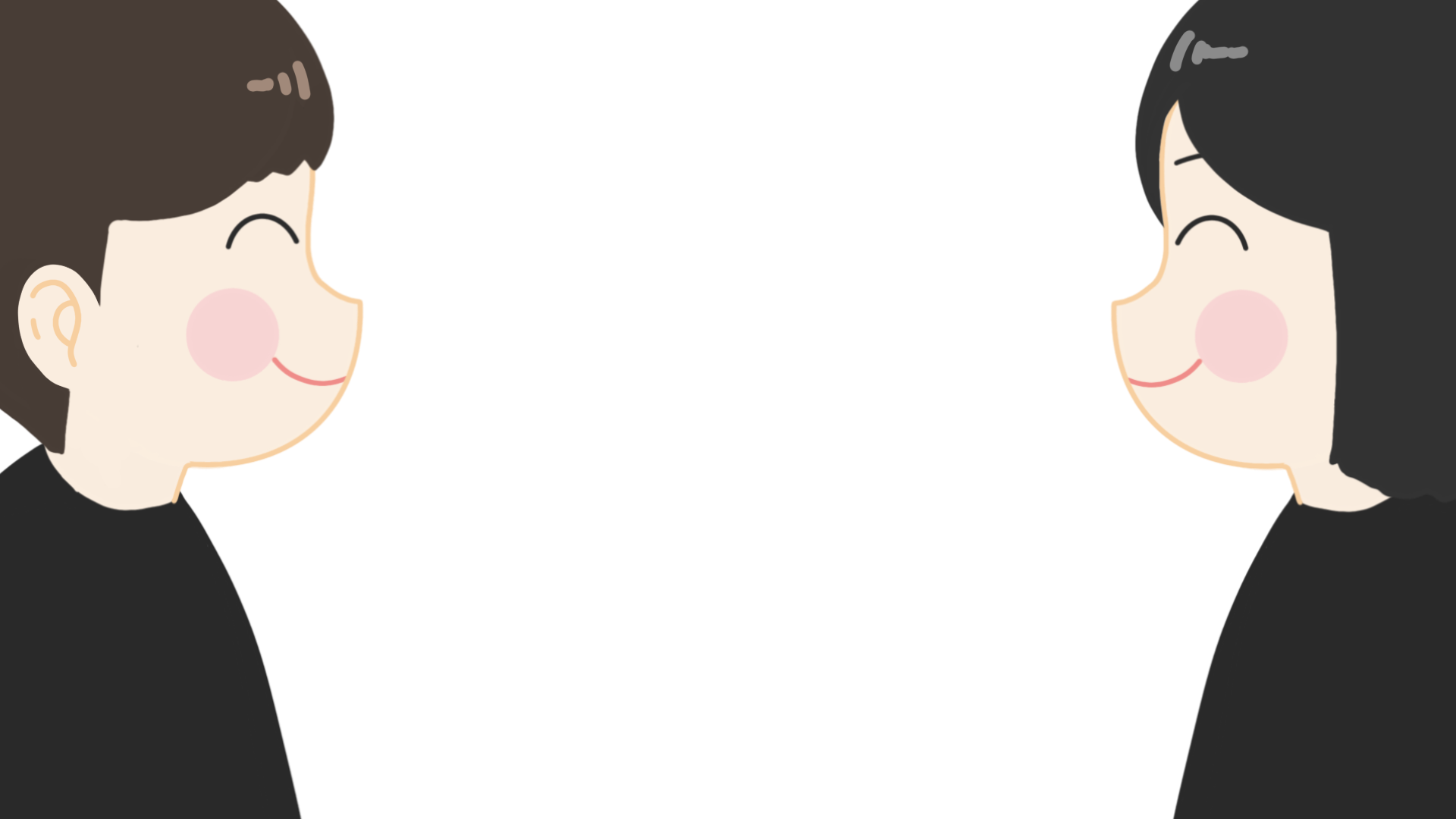 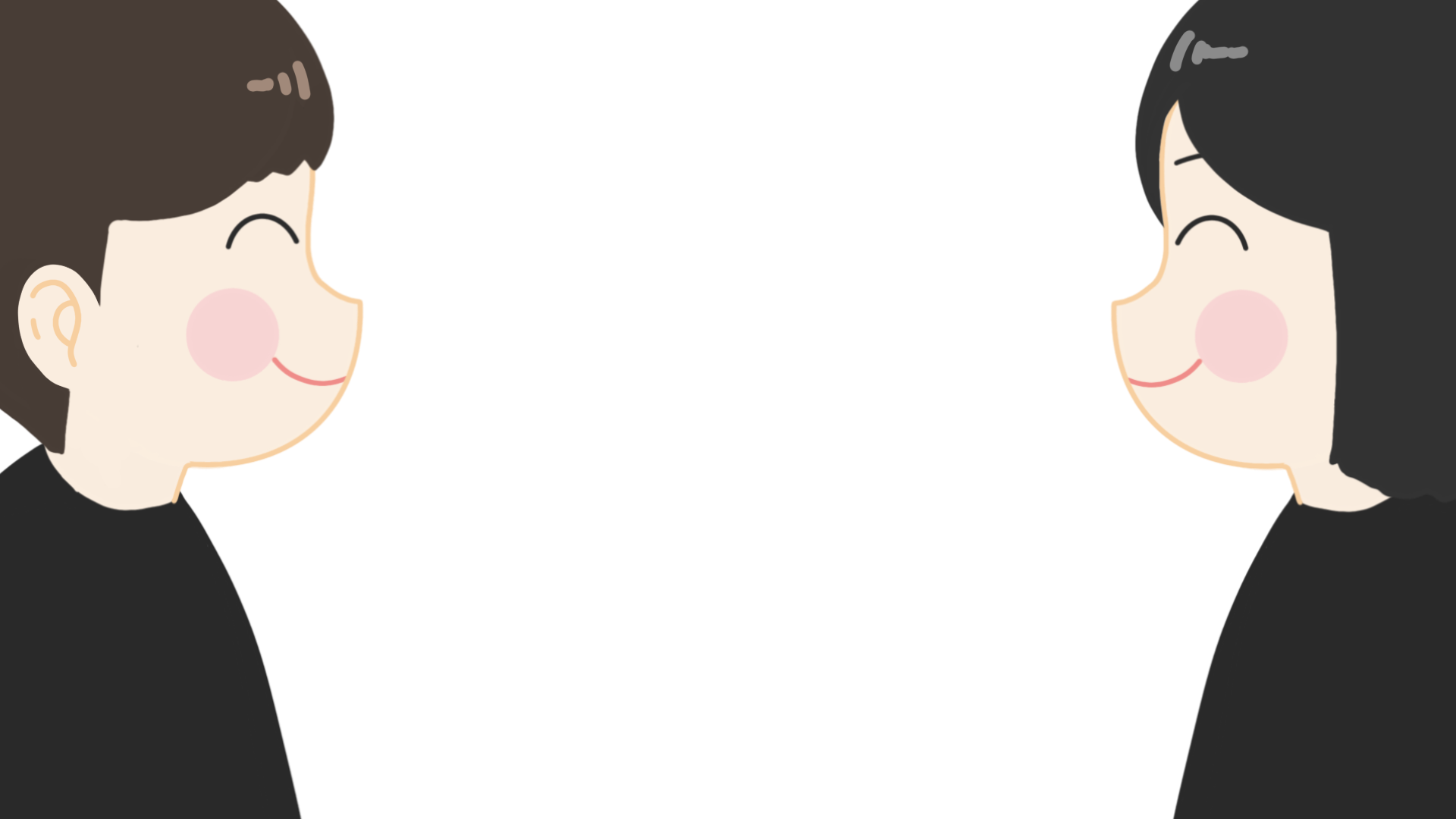 자리 만들기
개인 대형
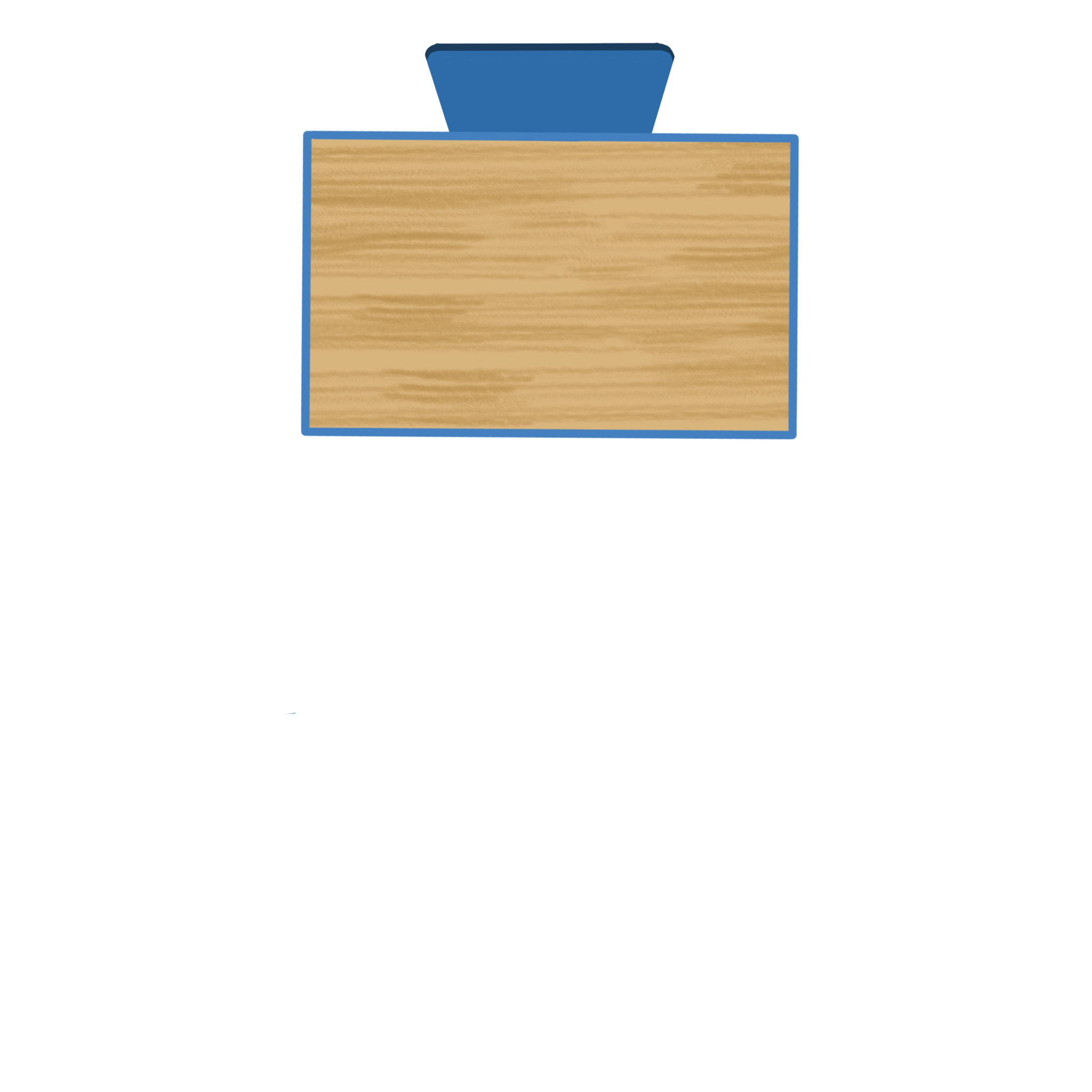 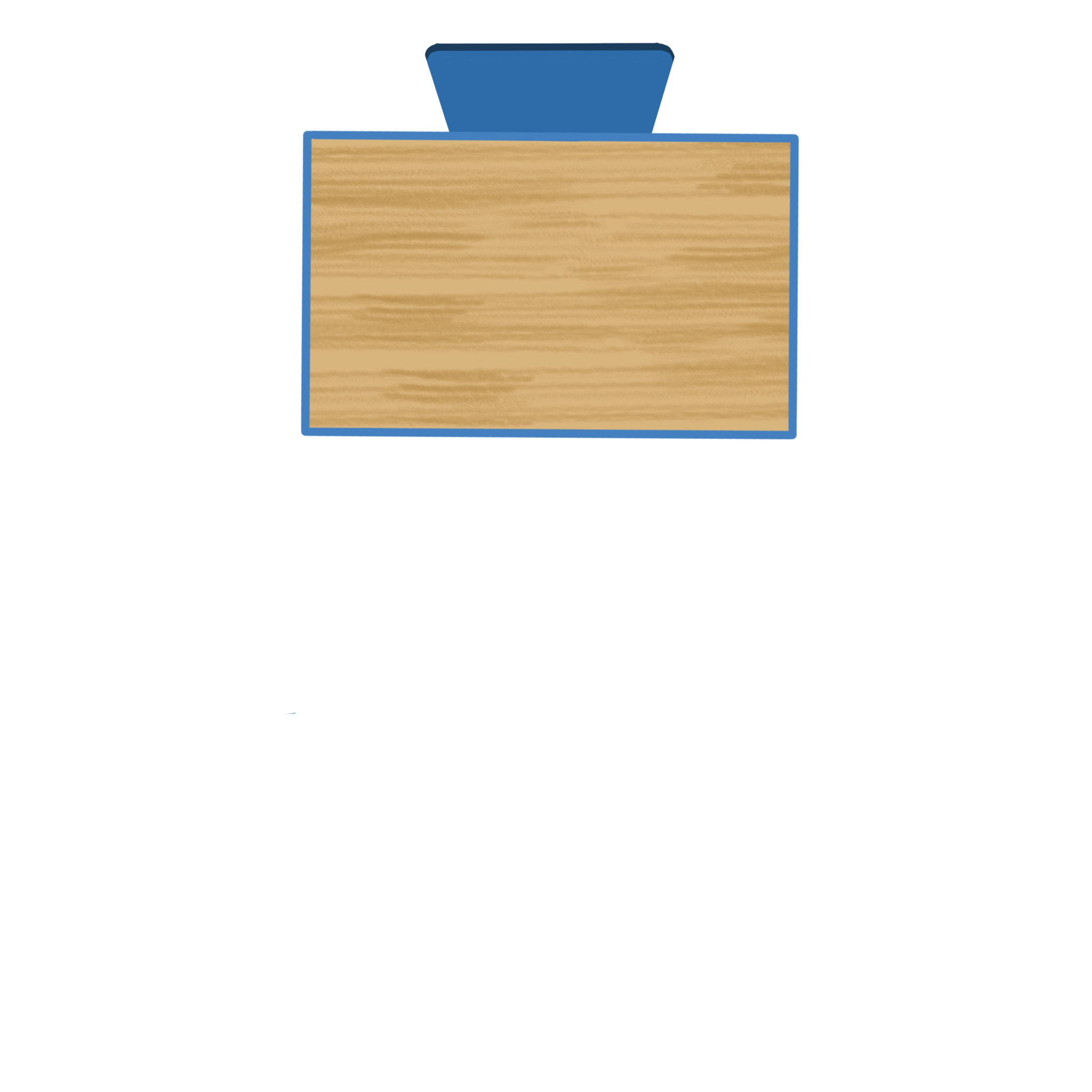 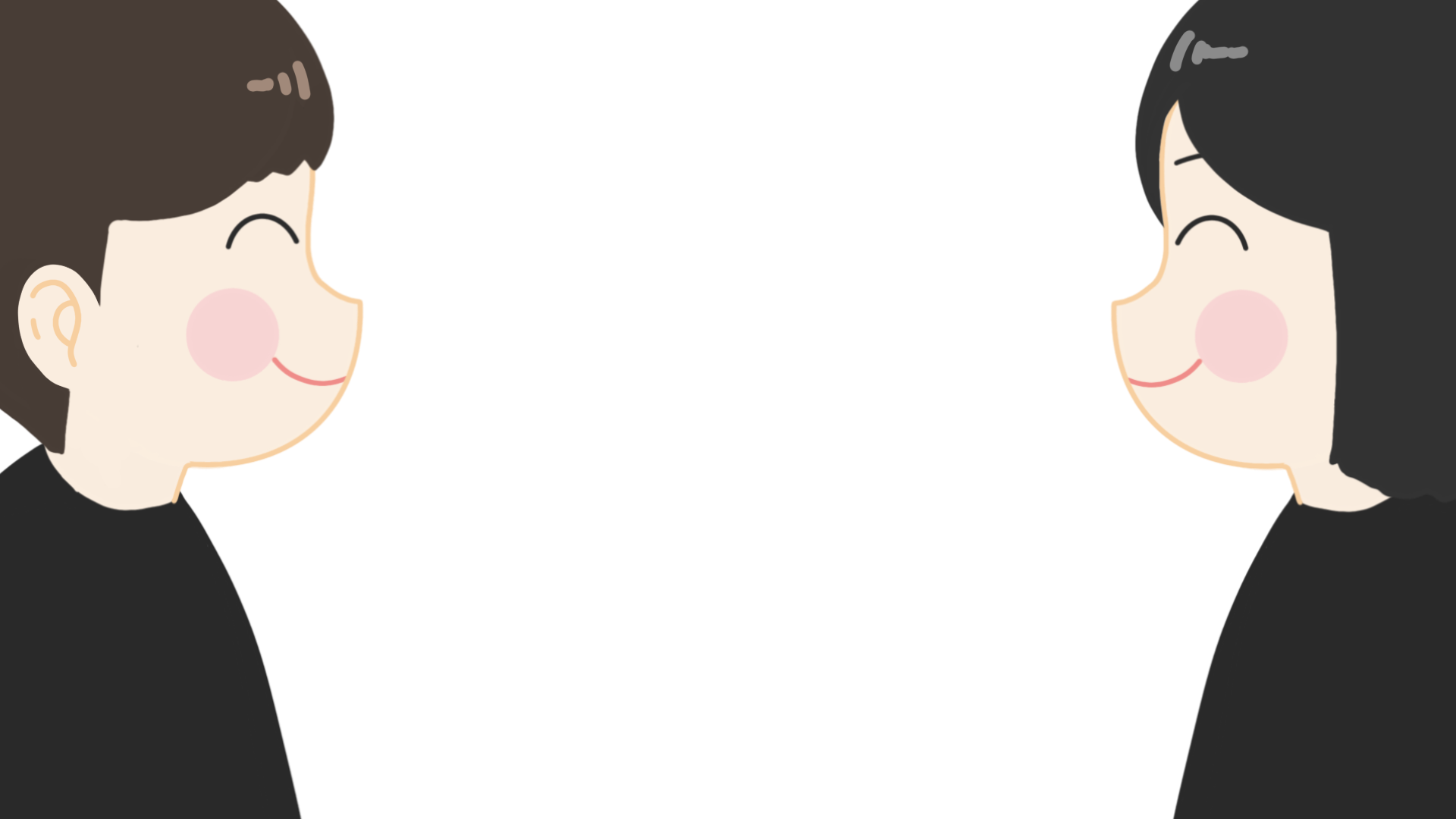 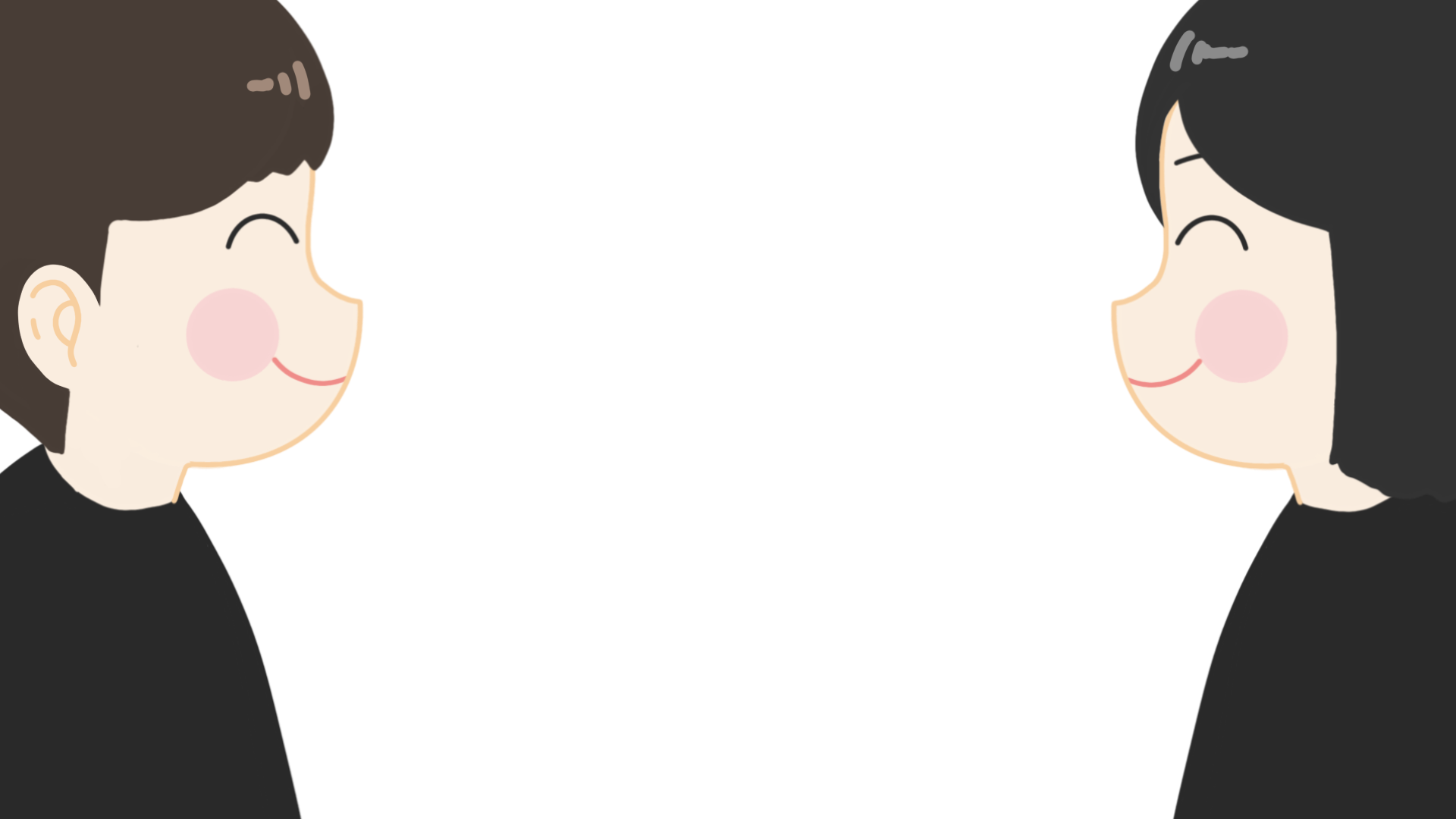 자리 만들기
짝 대형
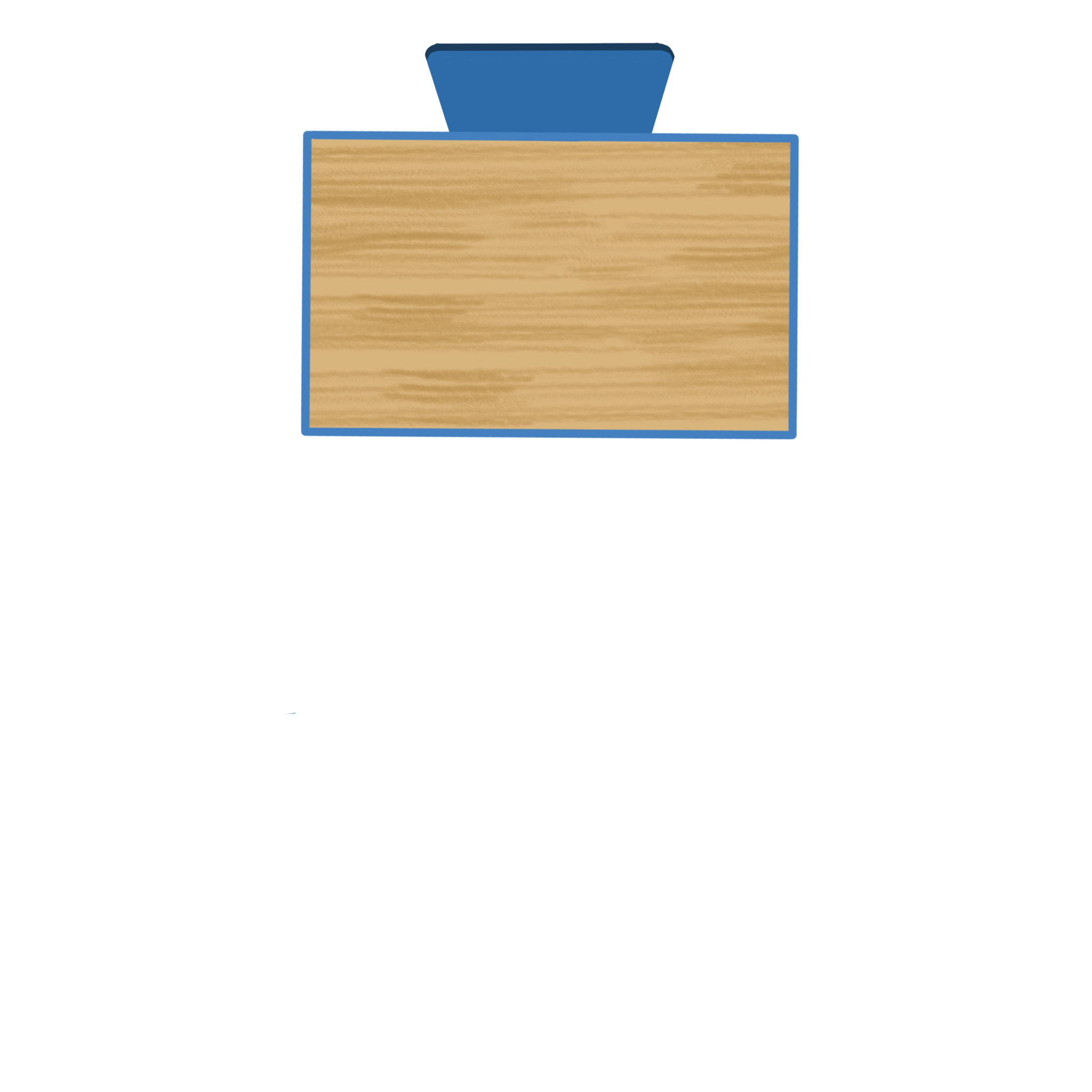 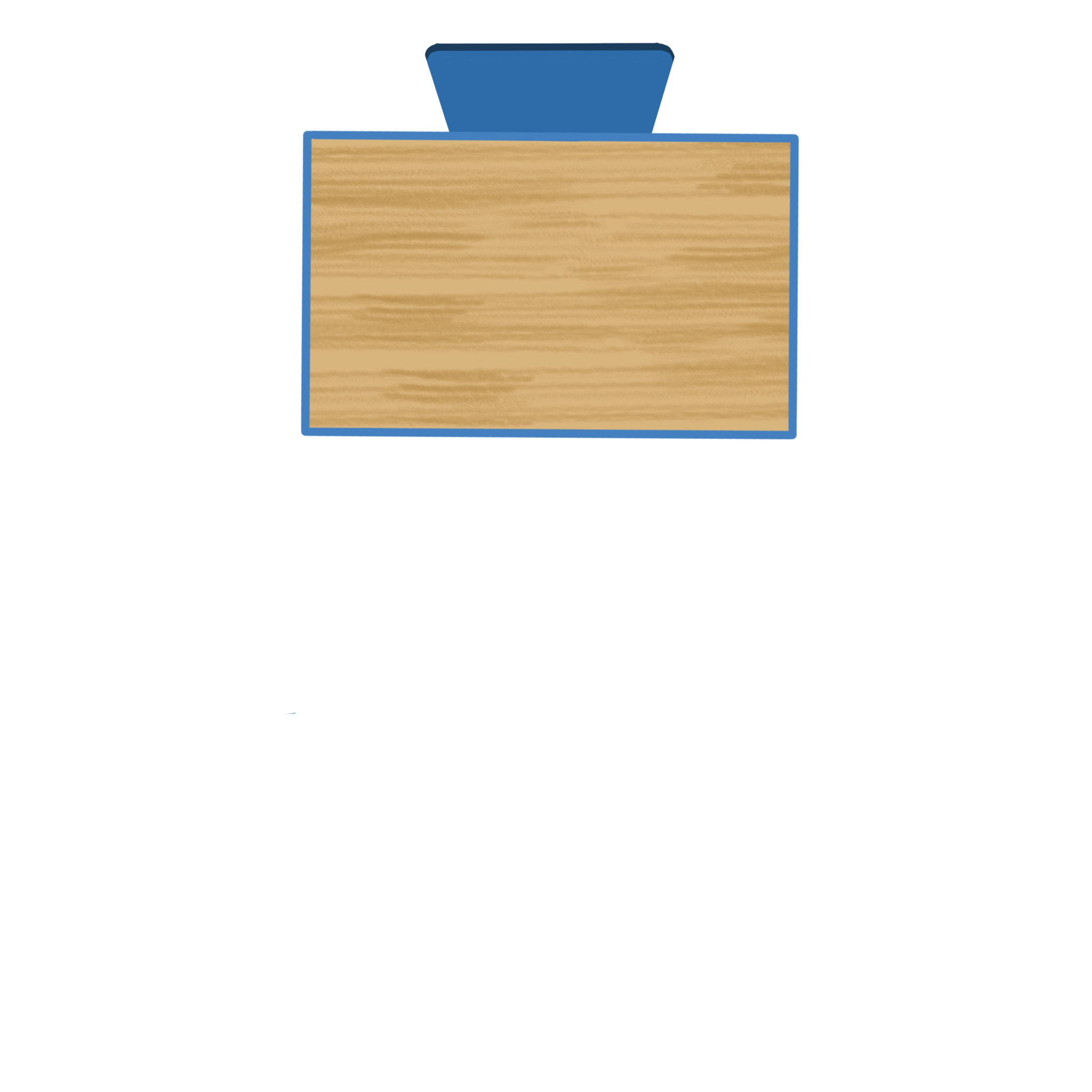 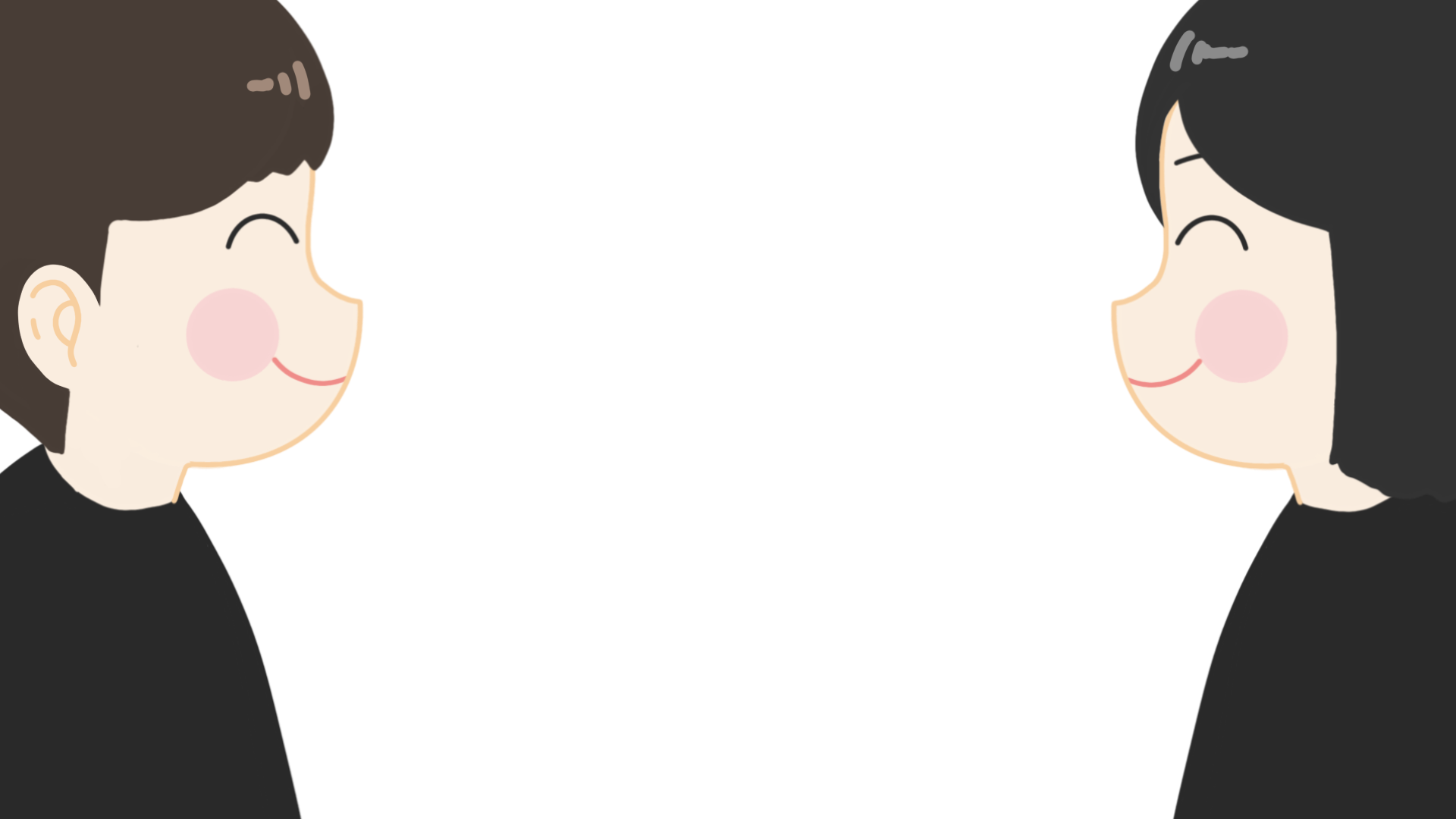 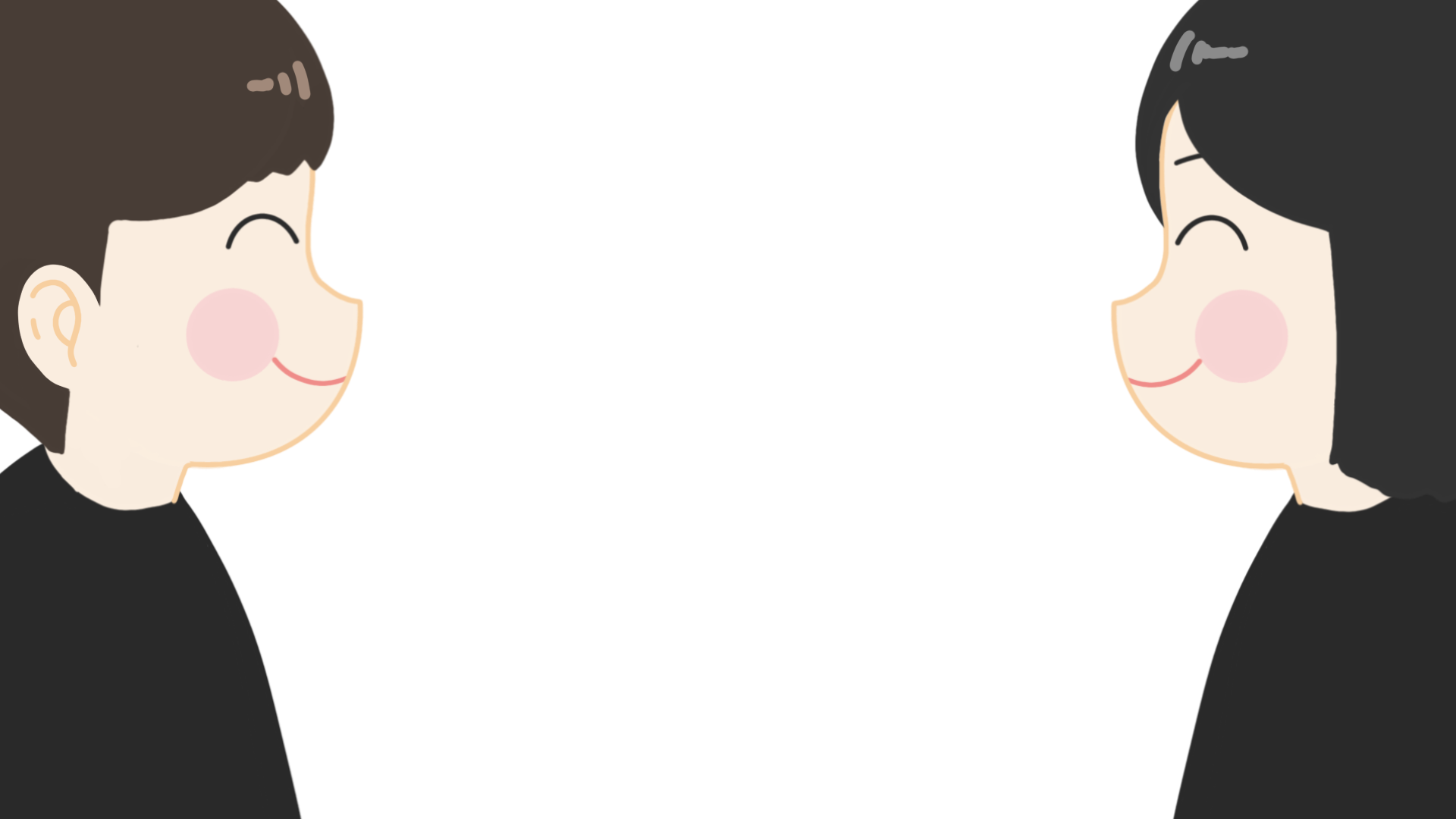 자리 만들기
모둠 대형
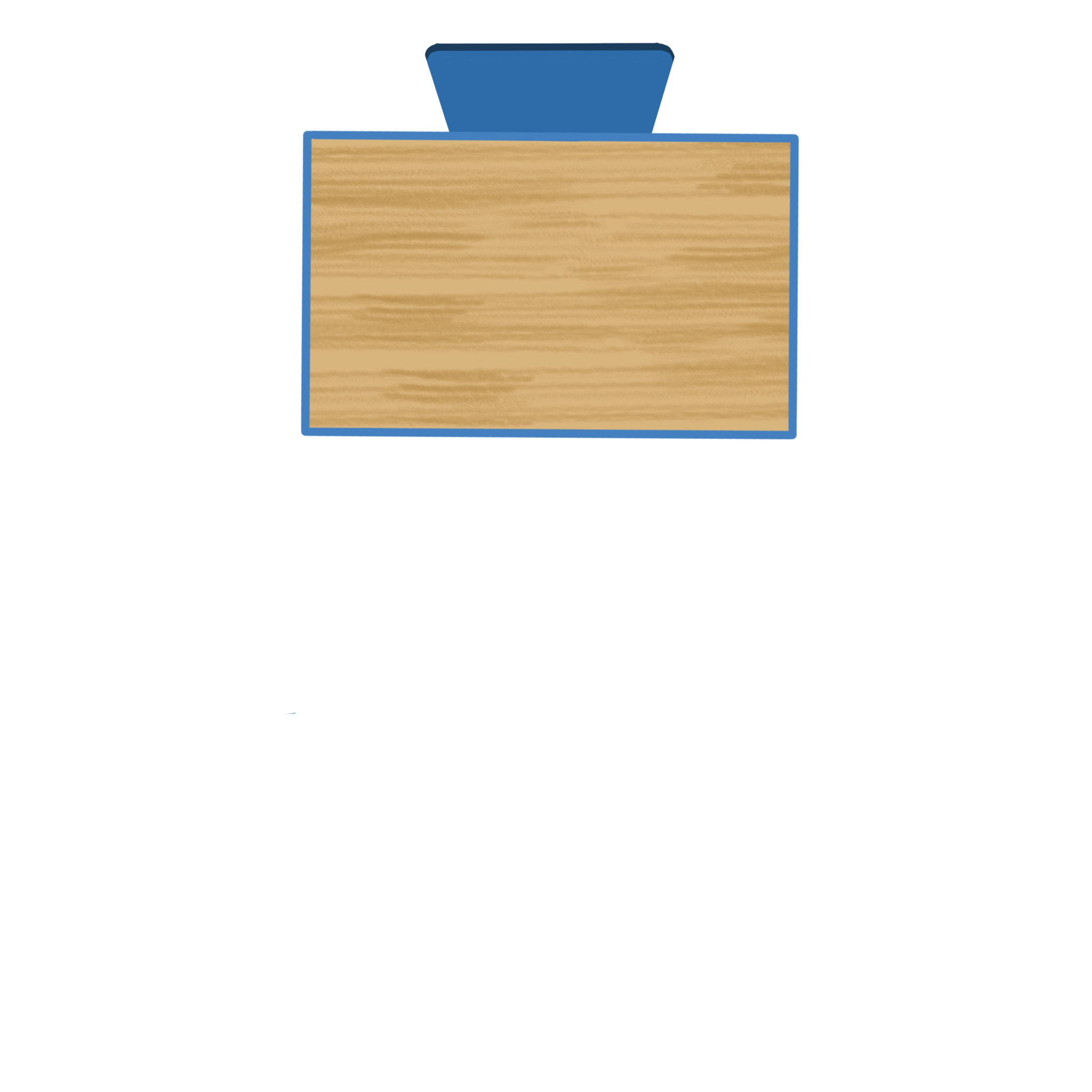 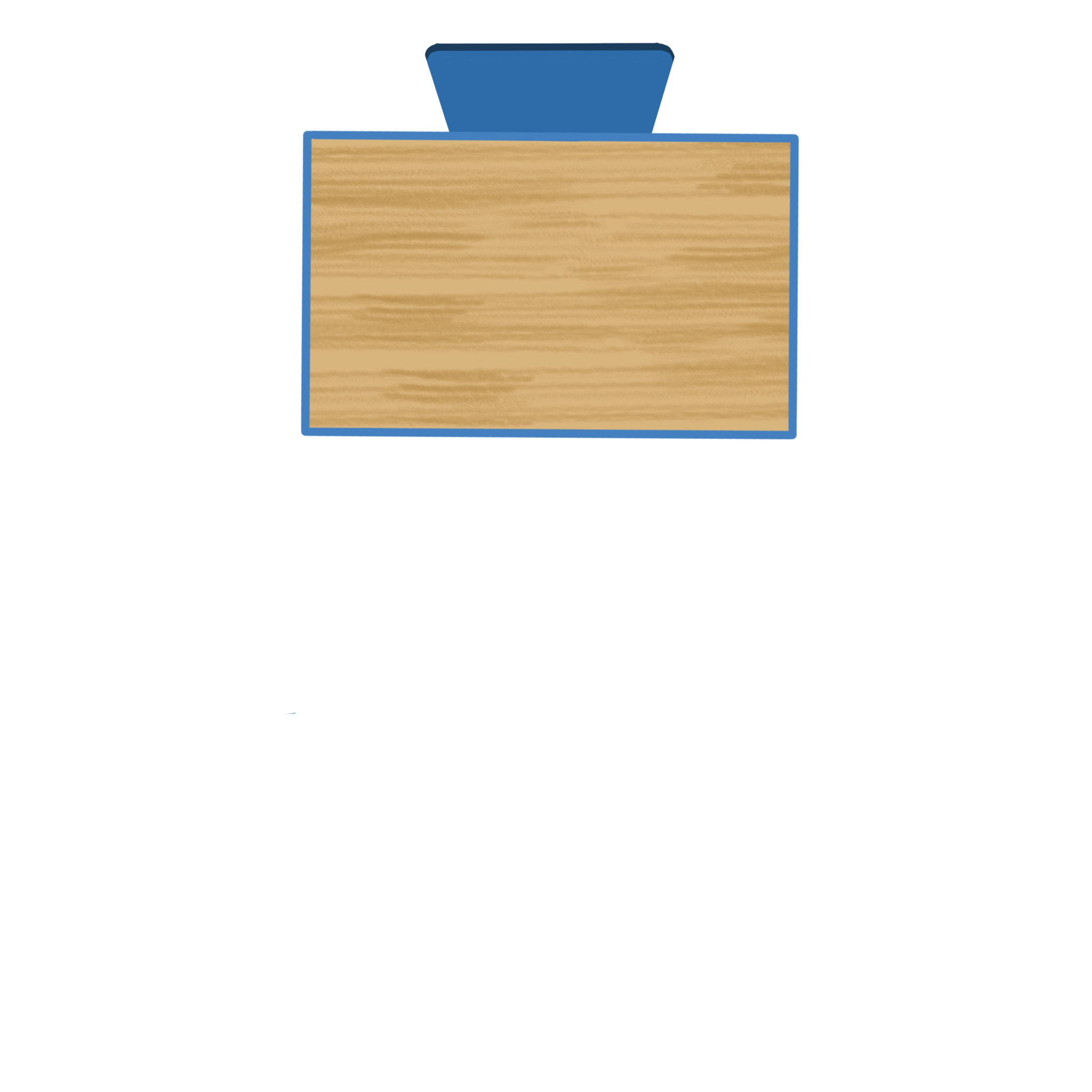 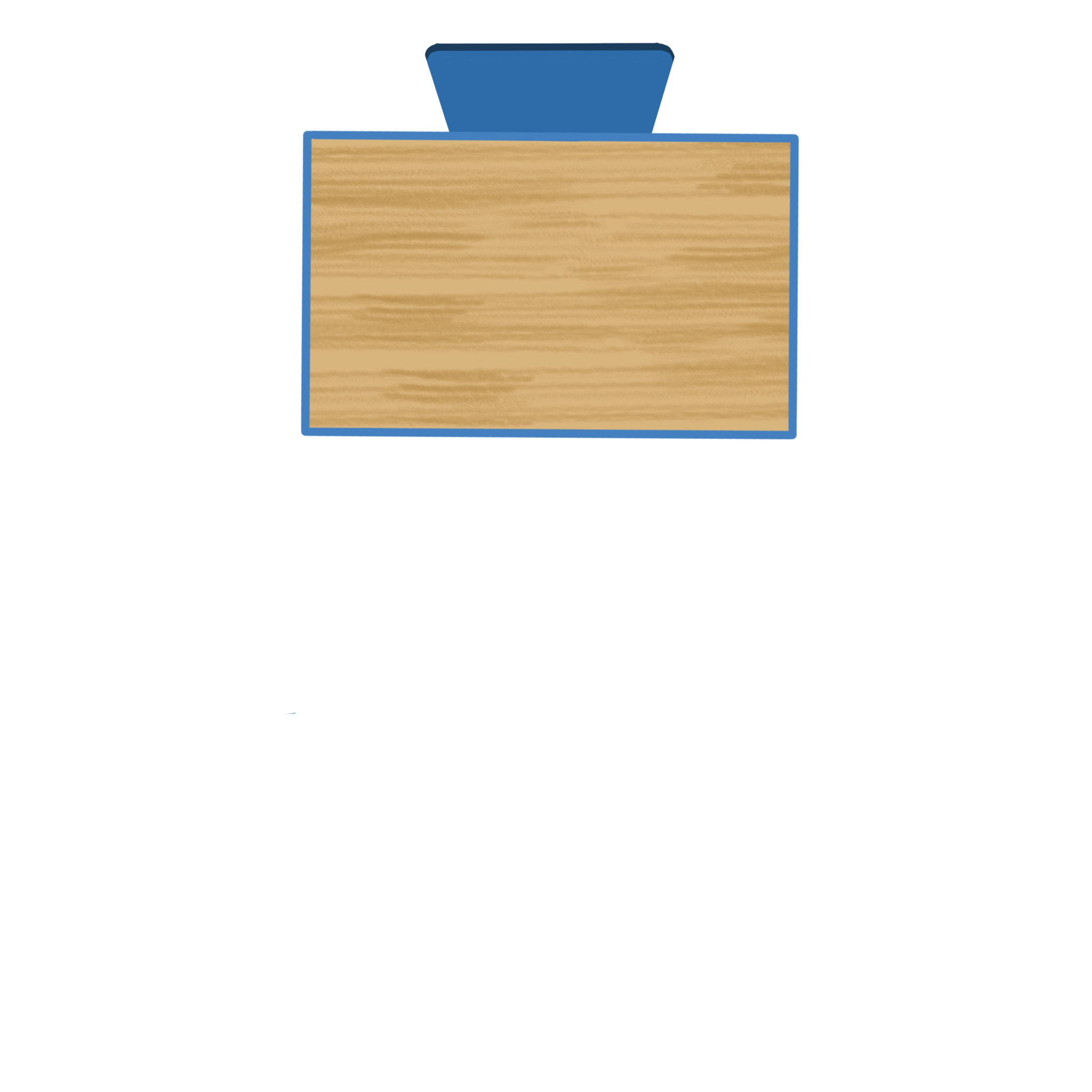 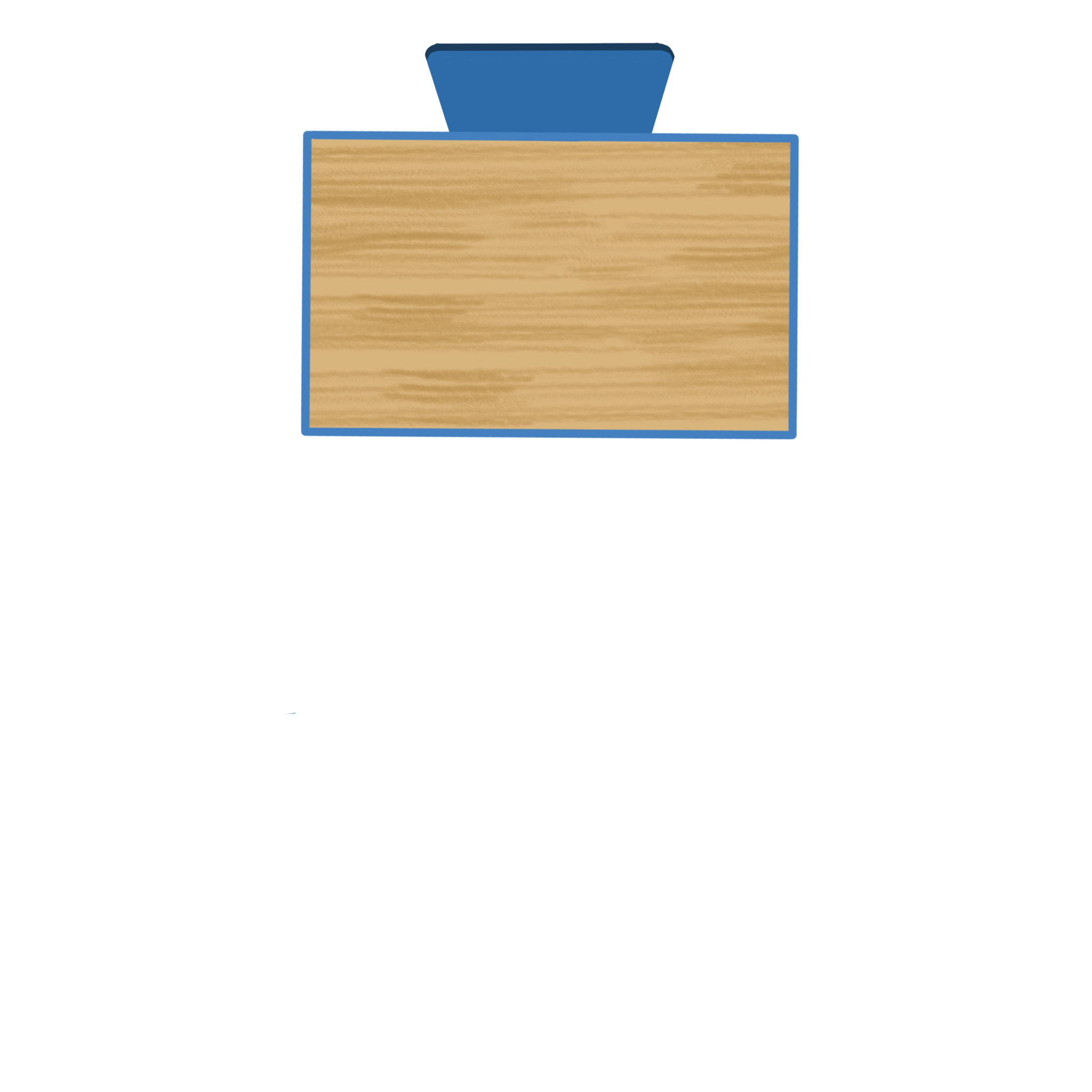 00:00까지
· 쉬는 시간 ·
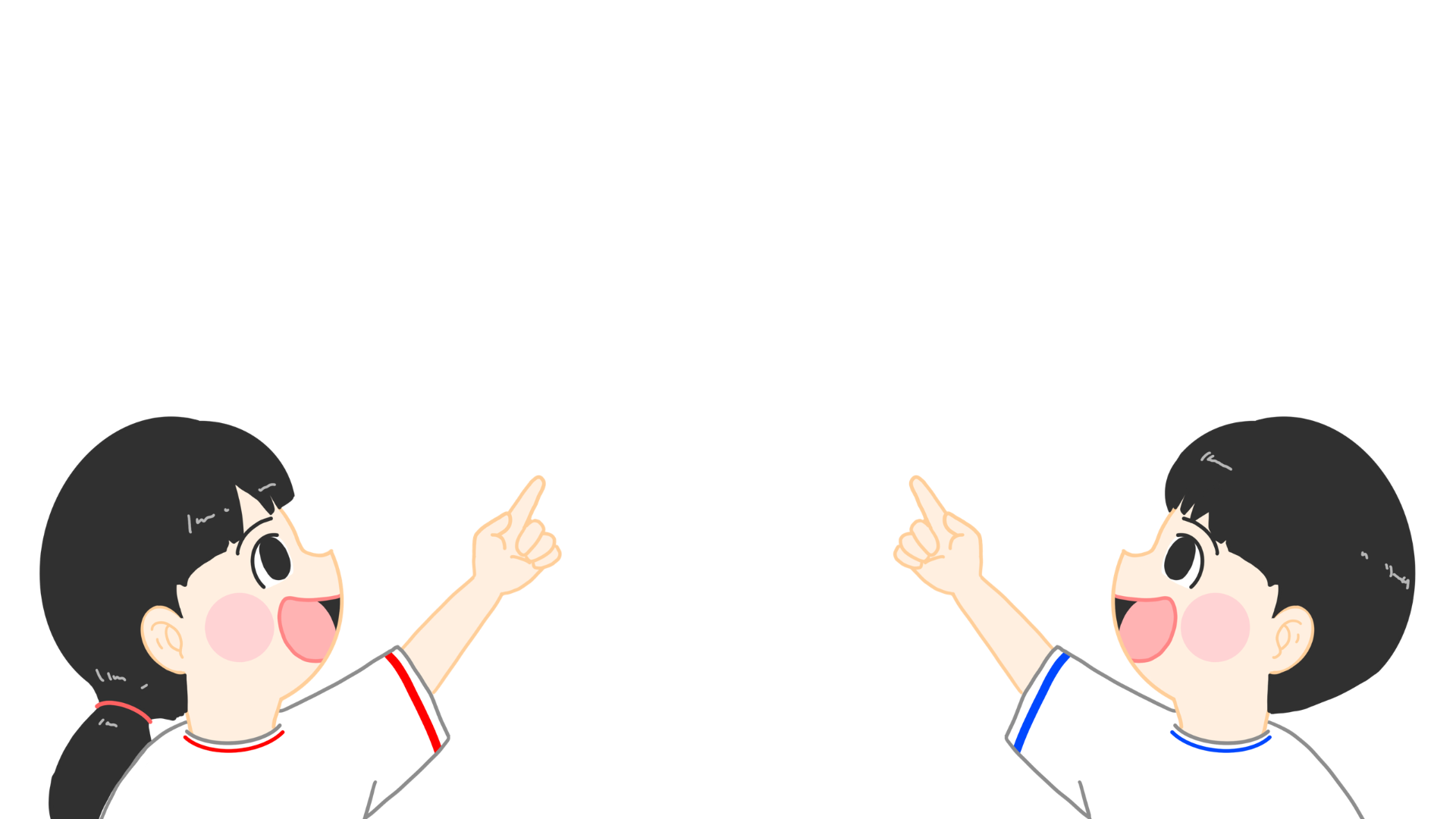 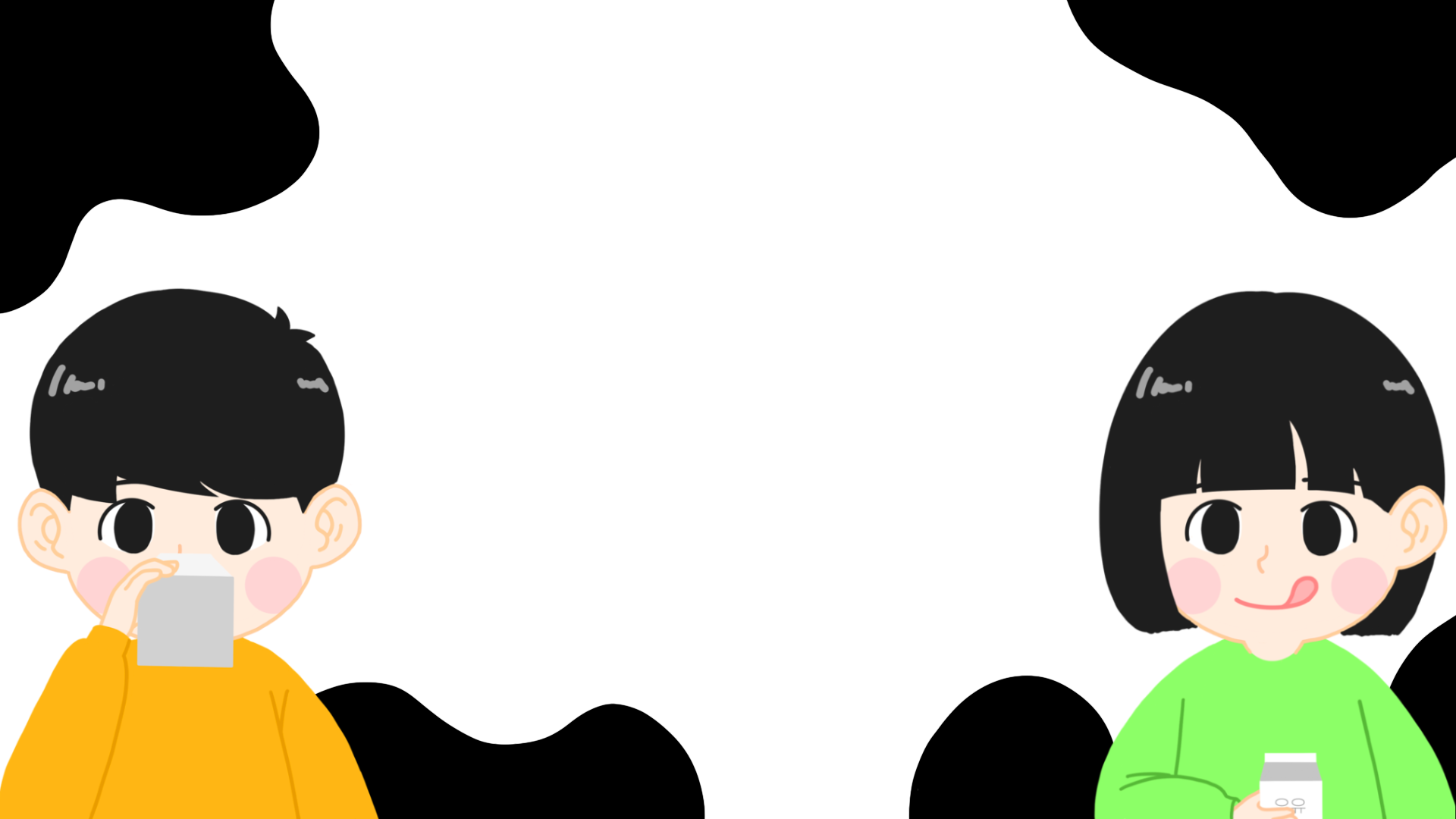 우유를
마셔요
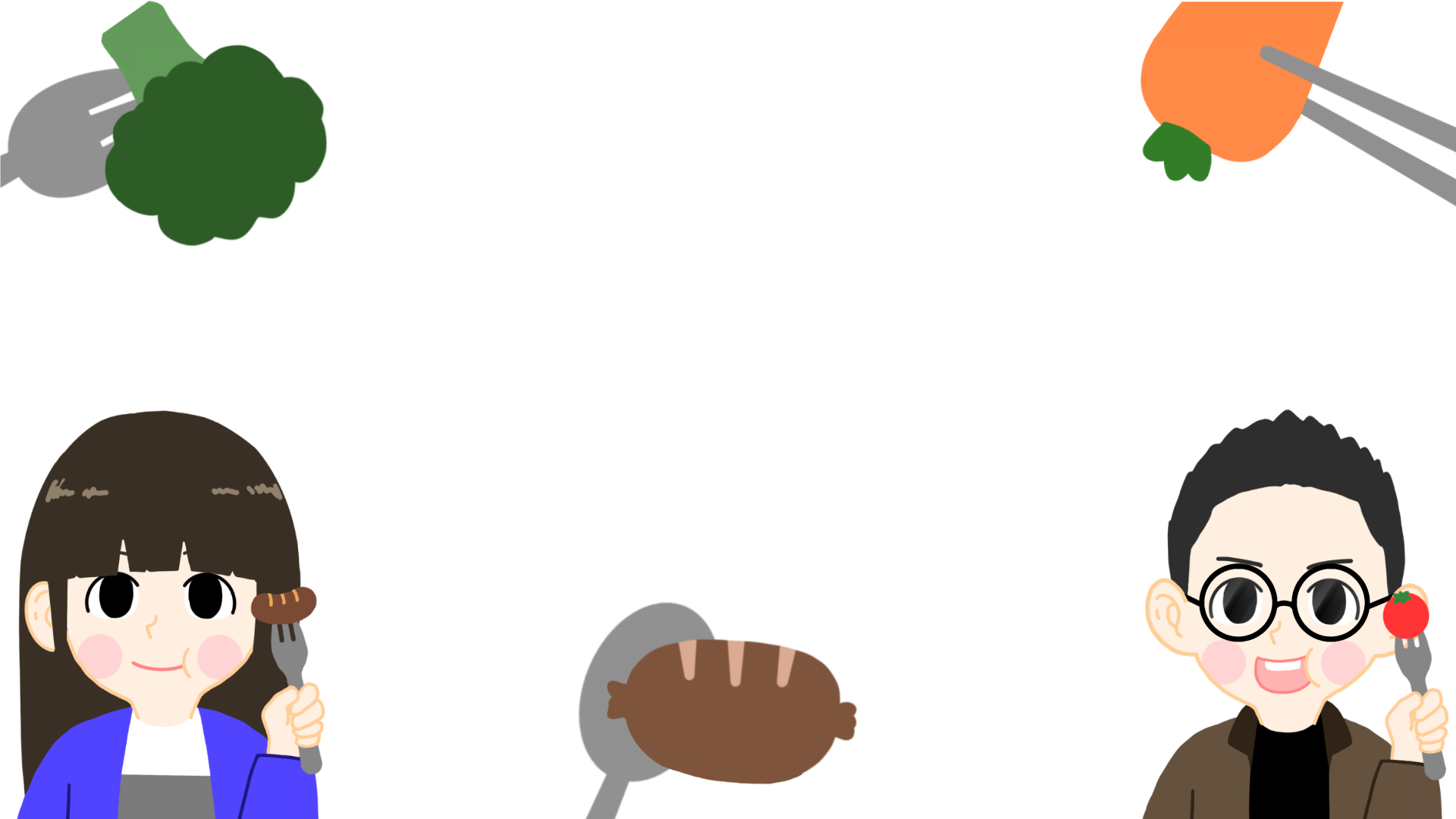 00:00까지
· 점심 시간 ·
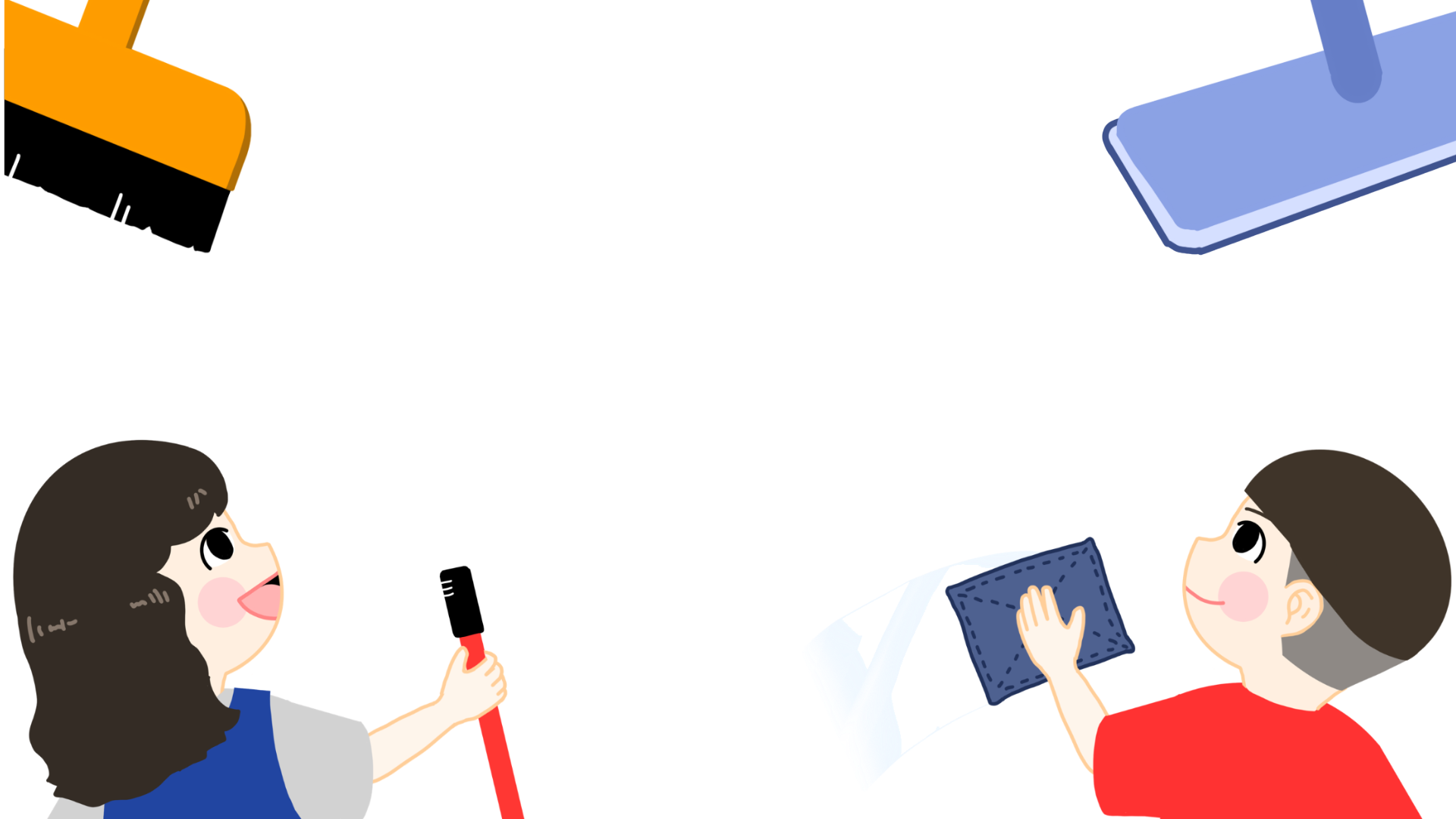 00:00까지
· 청소 시간 ·
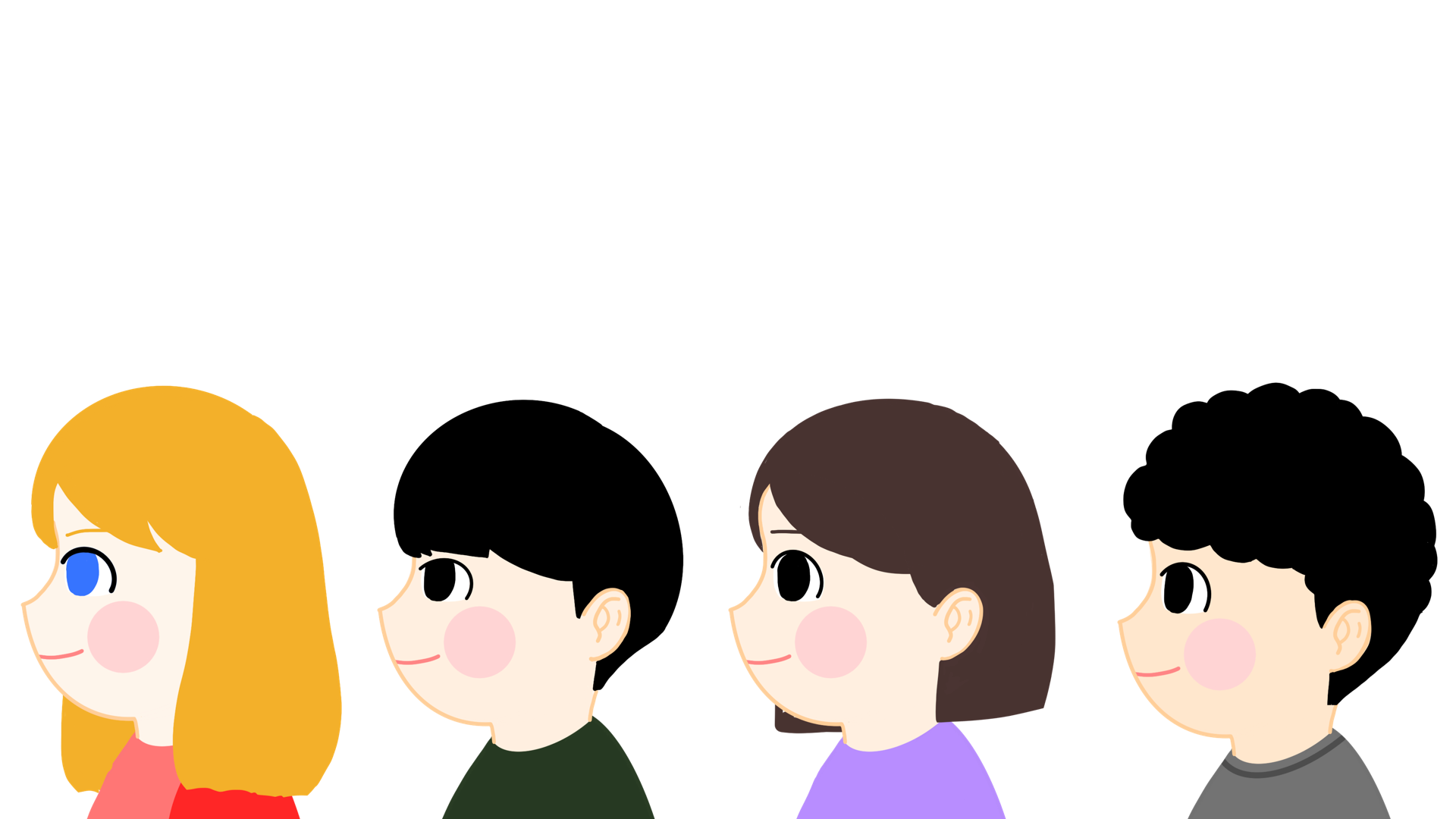 줄을 서요
· 키 순서로 서기 ·
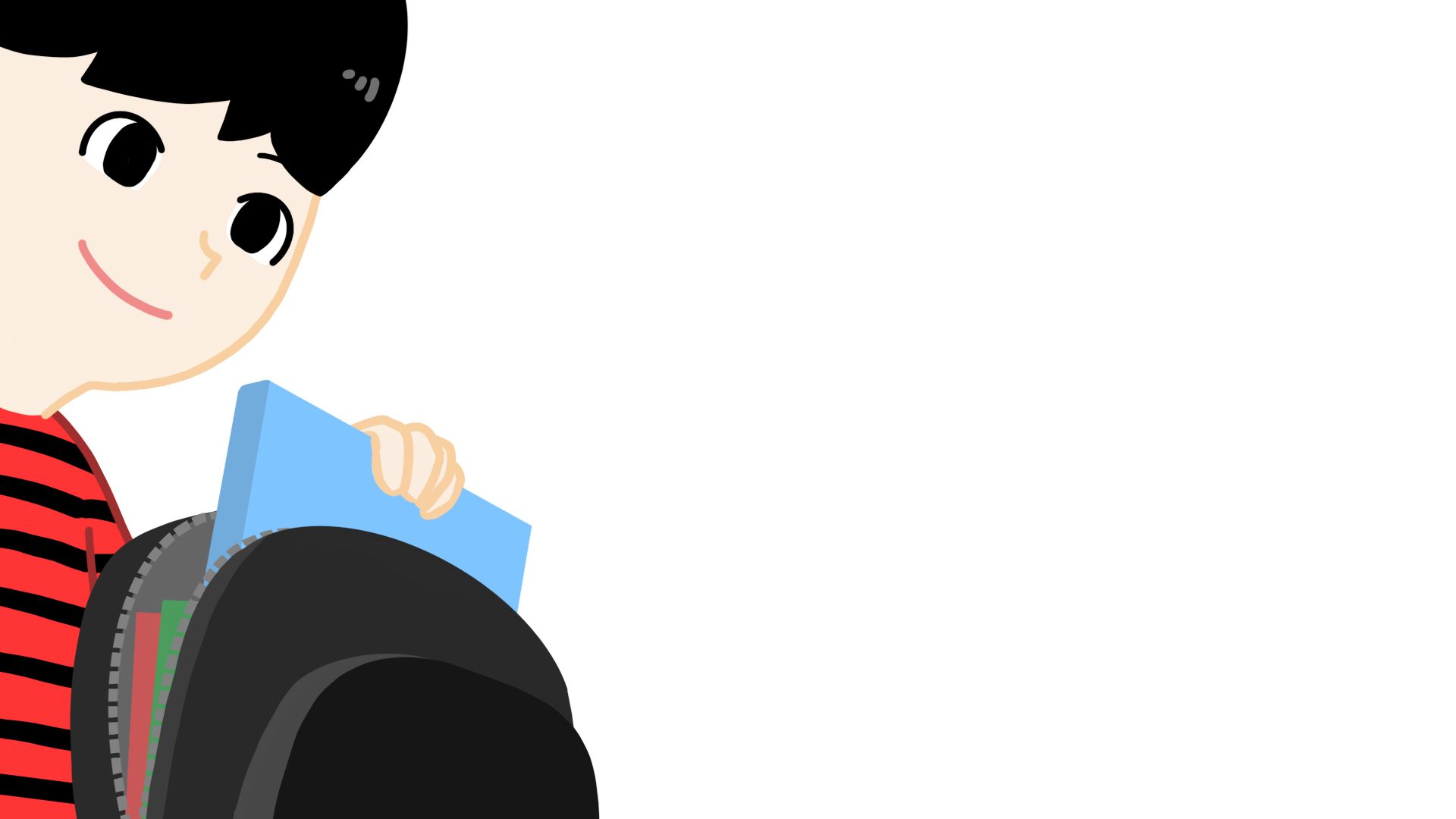 가방을
싸요
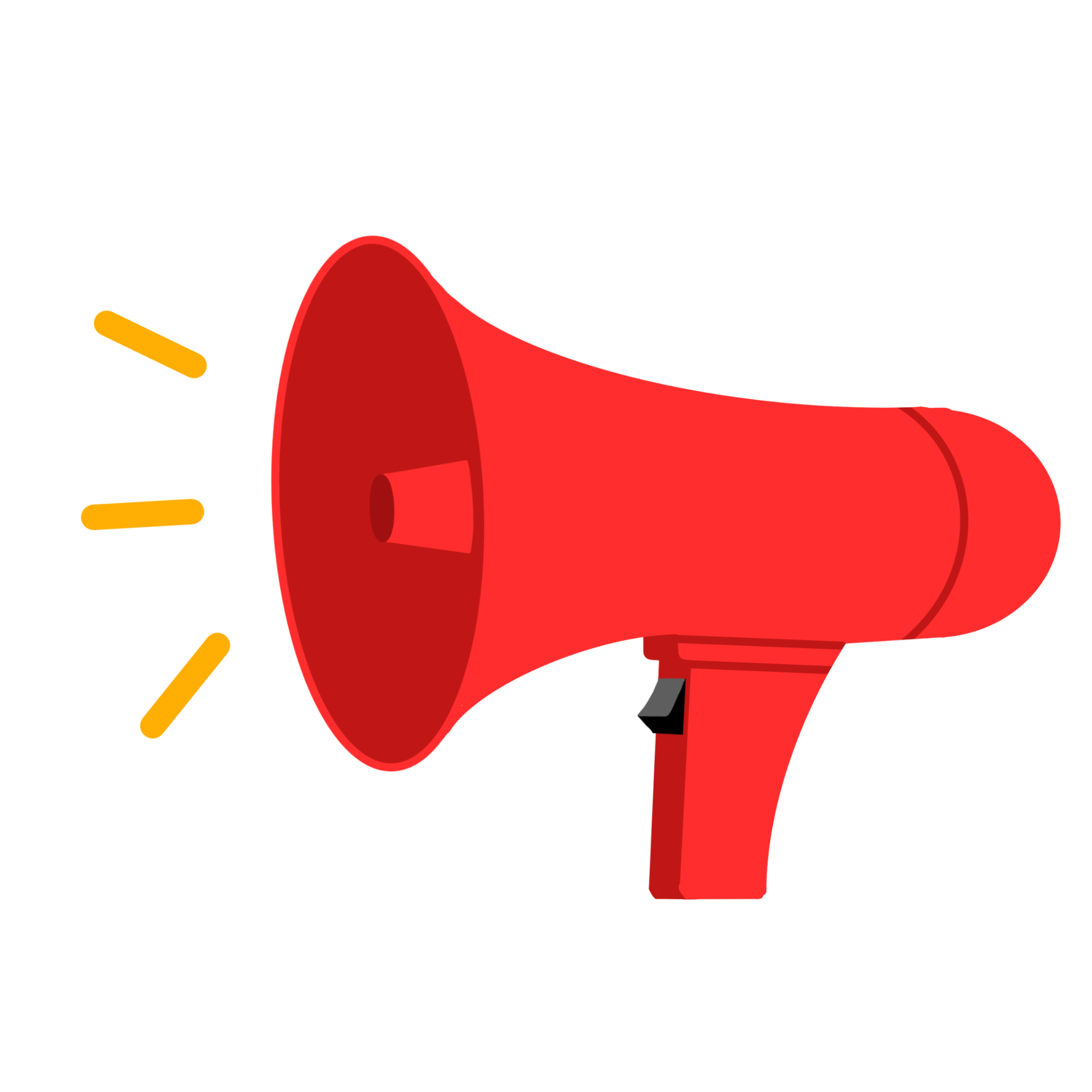 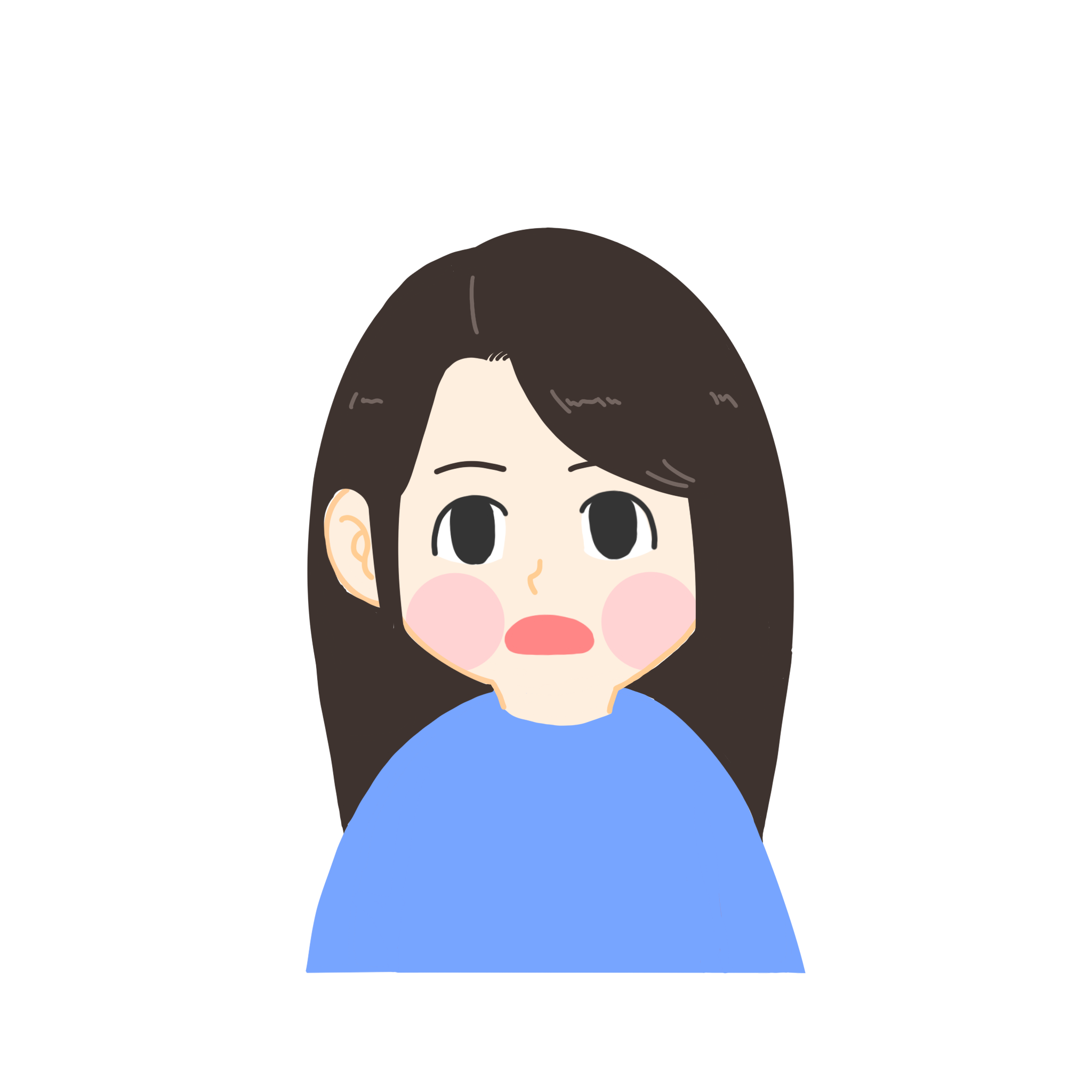 집중!
선생님 할 말 있어요
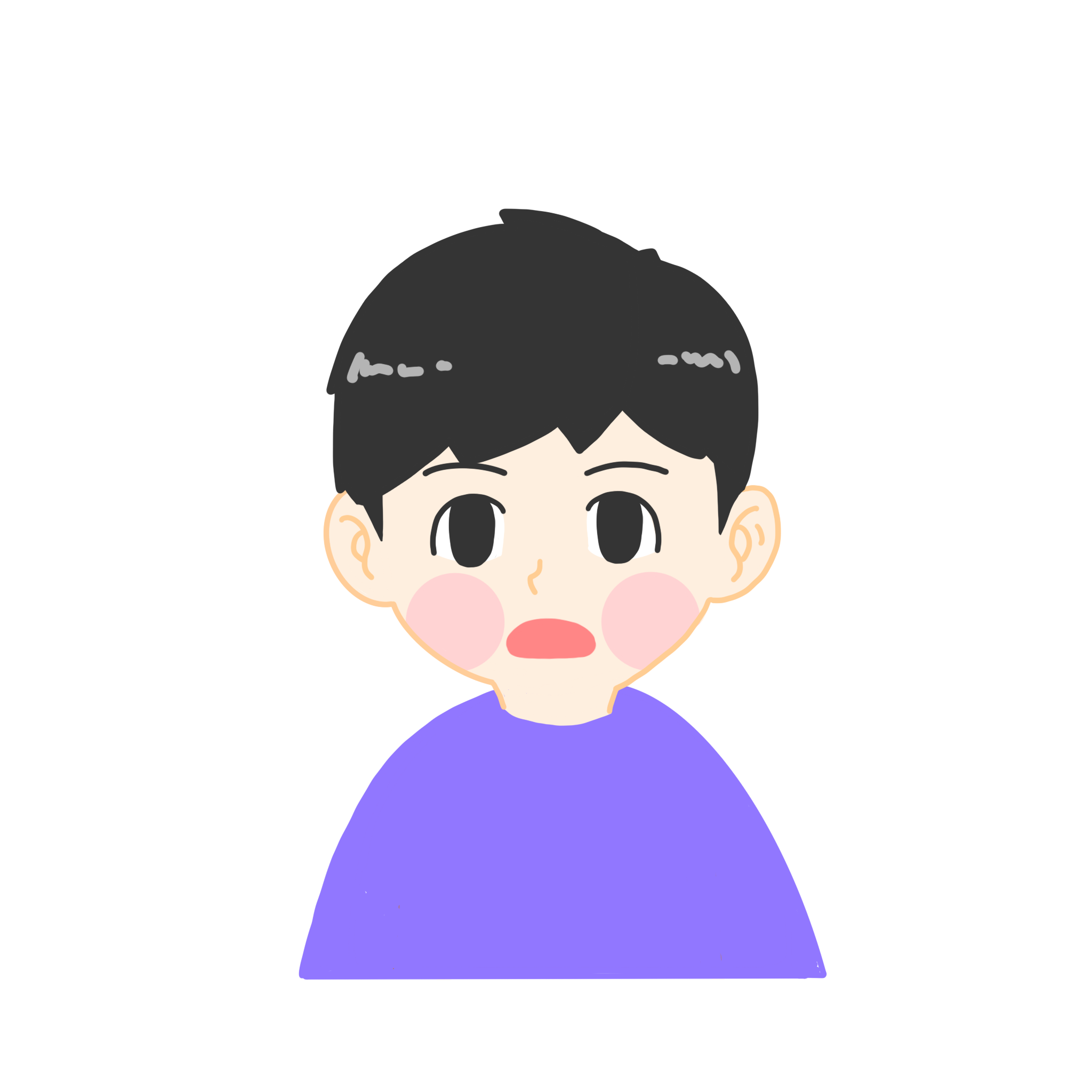 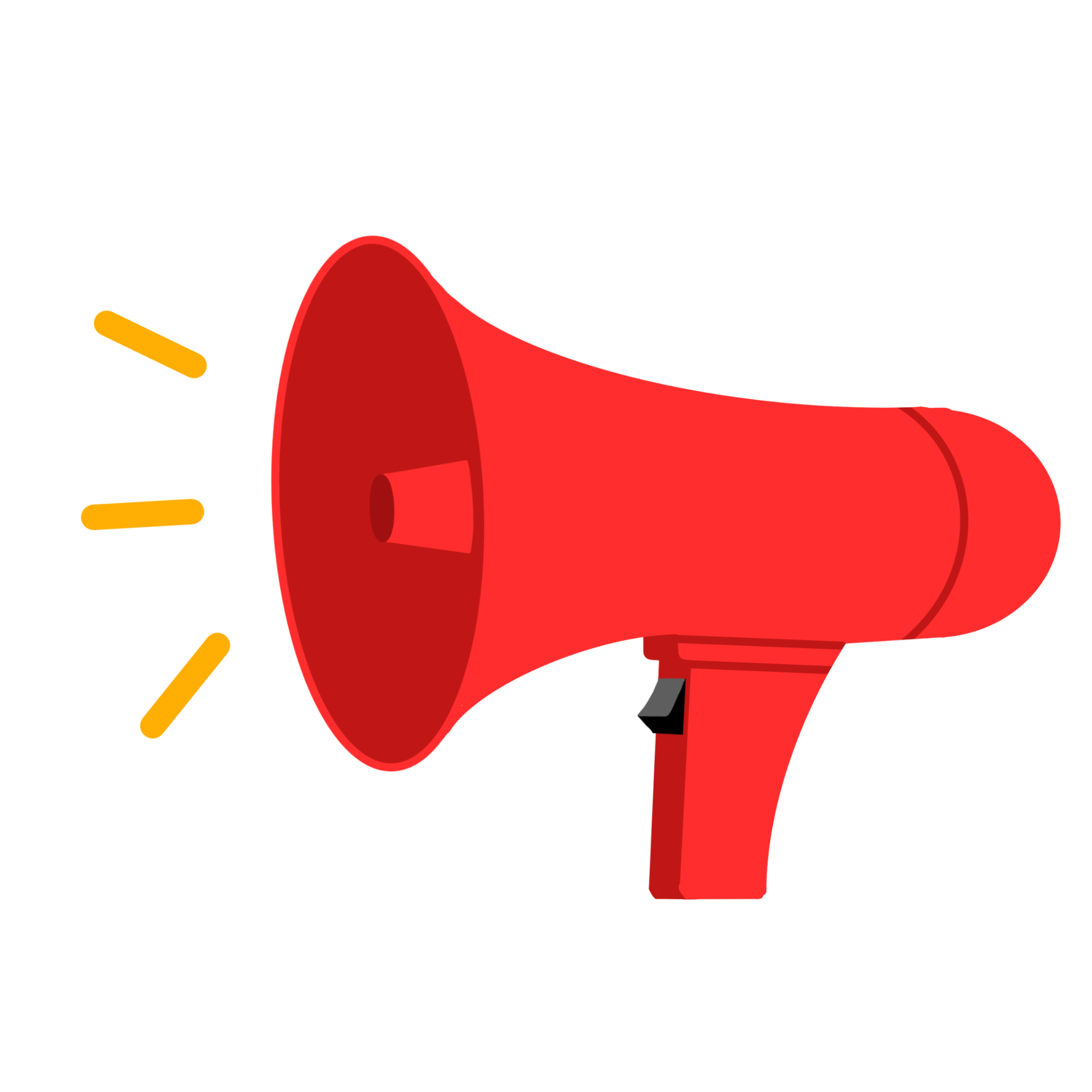 집중!
선생님 할 말 있어요